College Essay Workshop
Presented By:
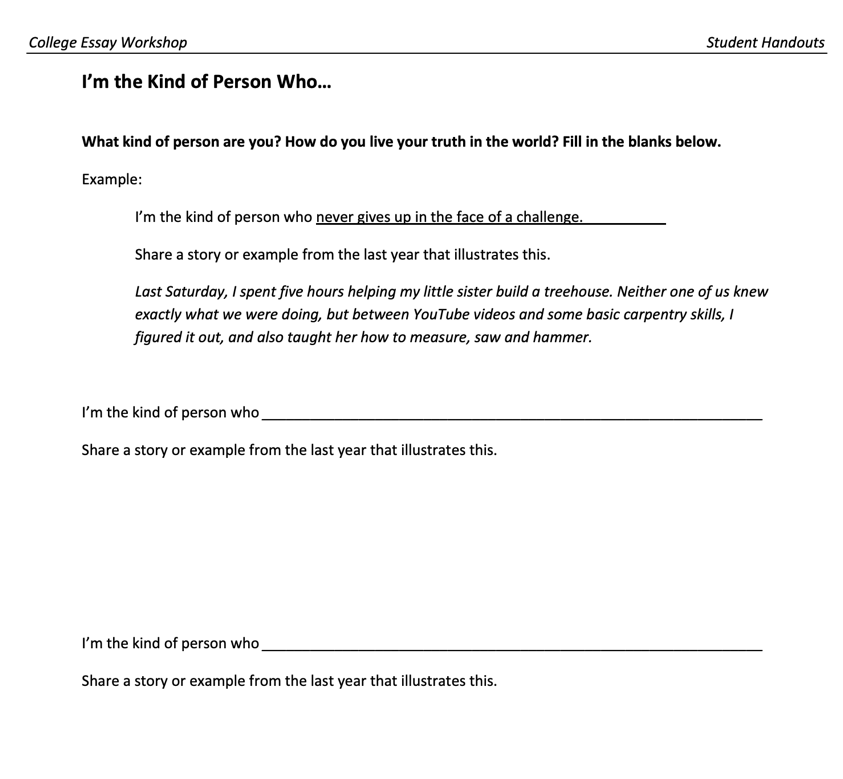 Before We Start, Complete Page 1
Morning Writing (Voice)
What did you do this morning, from the time you woke up….?
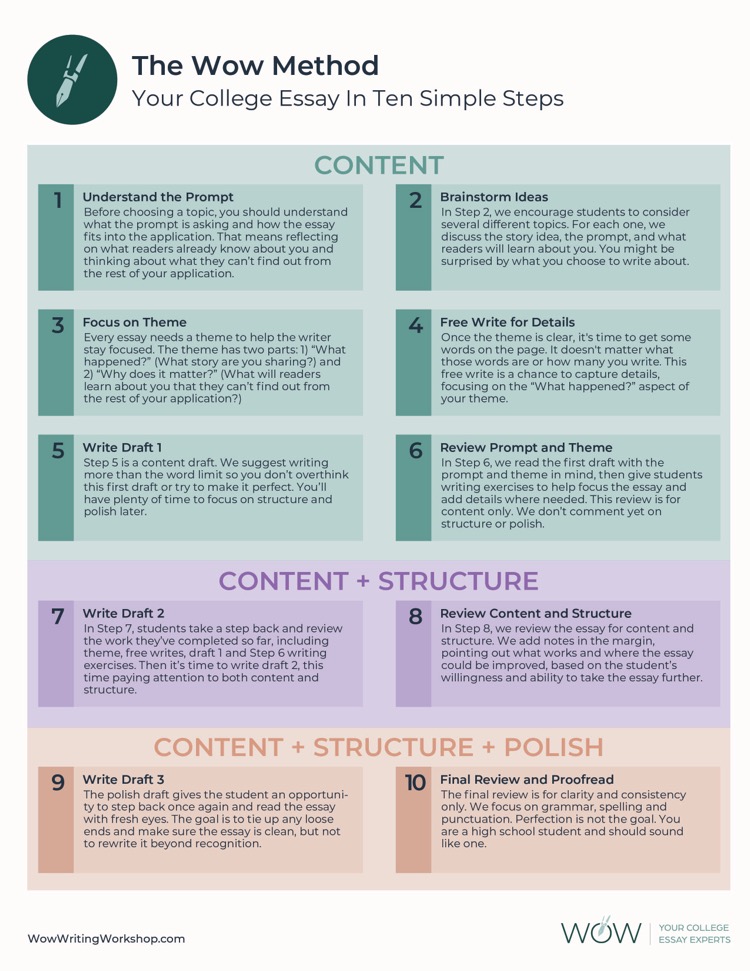 Your College EssayIn Ten Simple Steps
Know Your Audience
What
Why
Who
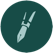 Step 1: Understand the Prompt
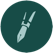 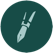 Try to Be
Specific
Clear
Direct
Unique (YOU are unique)
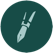 Step 1: Understand the Prompt
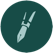 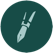 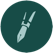 Your voice will differentiate you!
Common Application Instructions

The essay demonstrates your ability to write clearly and concisely on a selected topic and helps you distinguish yourself in your own voice. 

What do you want the readers of your application to know about you apart from courses, grades, and test scores? 

Choose the option that best helps you answer that question and write an essay of no more than 650 words, using the prompt to inspire and structure your response. Remember: 650 words is your limit, not your goal. Use the full range if you need it, but don't feel obligated to do so. (The application won't accept a response shorter than 250 words.)
Step 1: Understand the Prompt
Some students have a background, identity, interest, or talent that is so meaningful they believe their application would be incomplete without it. If this sounds like you, then please share your story.
The lessons we take from obstacles we encounter can be fundamental to later success. Recount a time when you faced a challenge, setback, or failure. How did it affect you, and what did you learn from the experience?
Reflect on a time when you questioned or challenged a belief or idea. What prompted your thinking? What was the outcome?
Reflect on something that someone has done for you that has made you happy or thankful in a surprising way. How has this gratitude affected or motivated you?
Discuss an accomplishment, event, or realization that sparked a period of personal growth and a new understanding of yourself or others.
Describe a topic, idea, or concept you find so engaging that it makes you lose all track of time. Why does it captivate you? What or who do you turn to when you want to learn more?
Share an essay on any topic of your choice. It can be one you've already written, one that responds to a different prompt, or one of your own design.
Step 1: Understand the Prompt
What Happened? Why Does It Matter?
Some students have a background, identity, interest, or talent that is so meaningful they believe their application would be incomplete without it. If this sounds like you, then please share your story.
The lessons we take from obstacles we encounter can be fundamental to later success. Recount a time when you faced a challenge, setback, or failure. How did it affect you, and what did you learn from the experience?
Reflect on a time when you questioned or challenged a belief or idea. What prompted your thinking? What was the outcome?
Reflect on something that someone has done for you that has made you happy or thankful in a surprising way. How has this gratitude affected or motivated you?
Discuss an accomplishment, event, or realization that sparked a period of personal growth and a new understanding of yourself or others.
Describe a topic, idea, or concept you find so engaging that it makes you lose all track of time. Why does it captivate you? What or who do you turn to when you want to learn more?
Share an essay on any topic of your choice. It can be one you've already written, one that responds to a different prompt, or one of your own design.
Step 1: Understand the Prompt
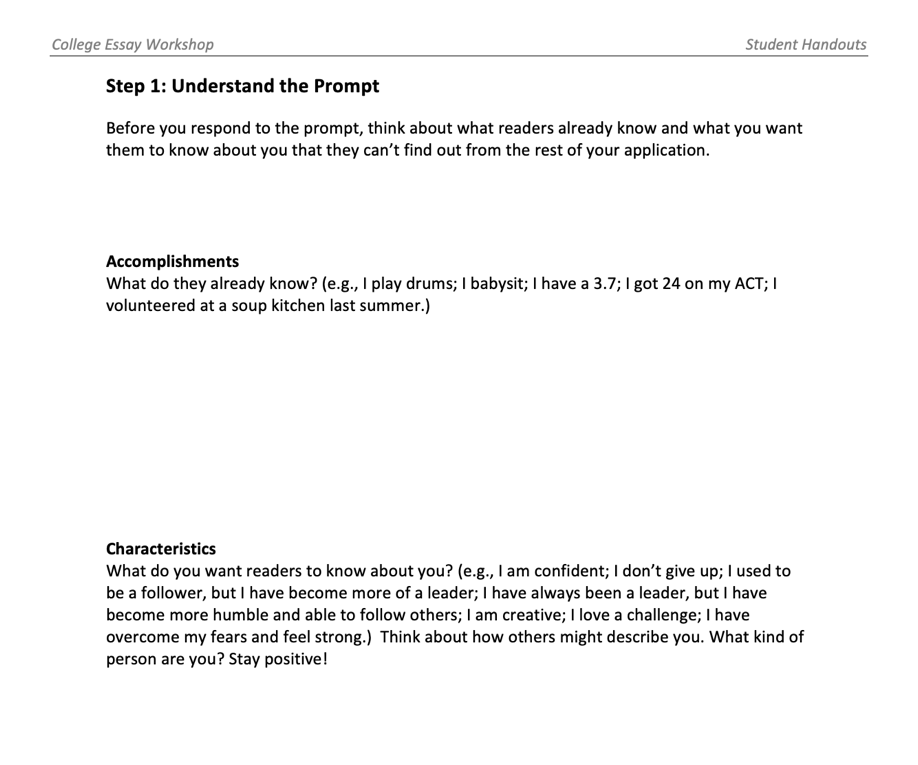 Step 1: Understandthe Prompt
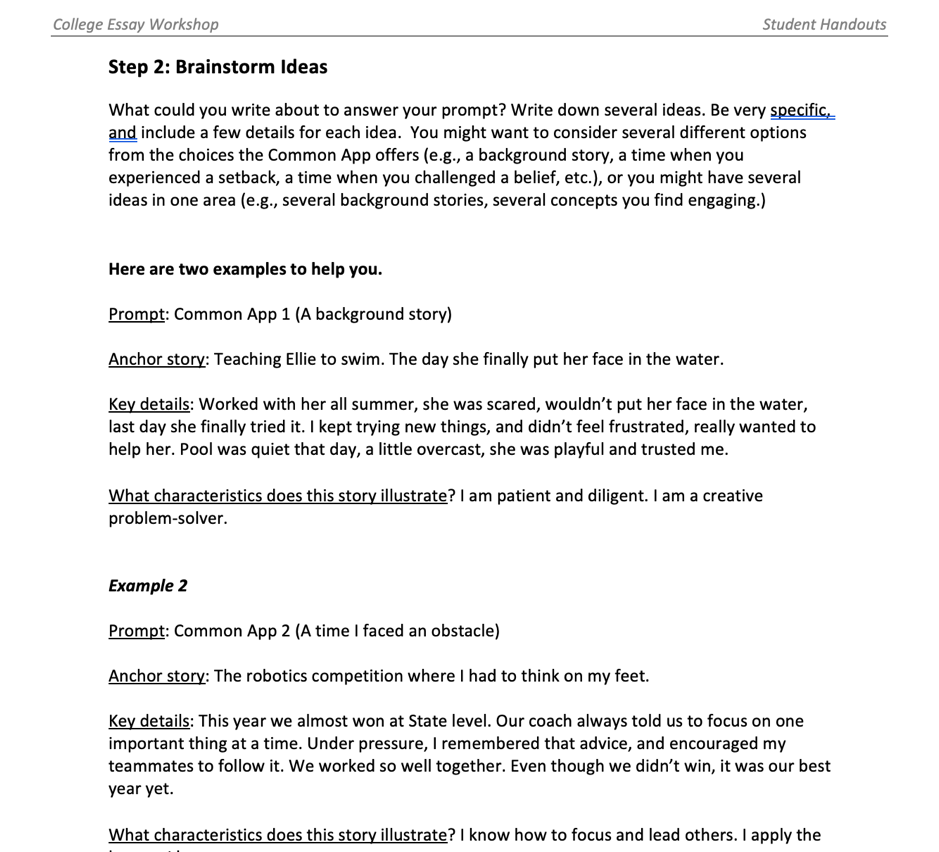 Step 2: Brainstorm Ideas
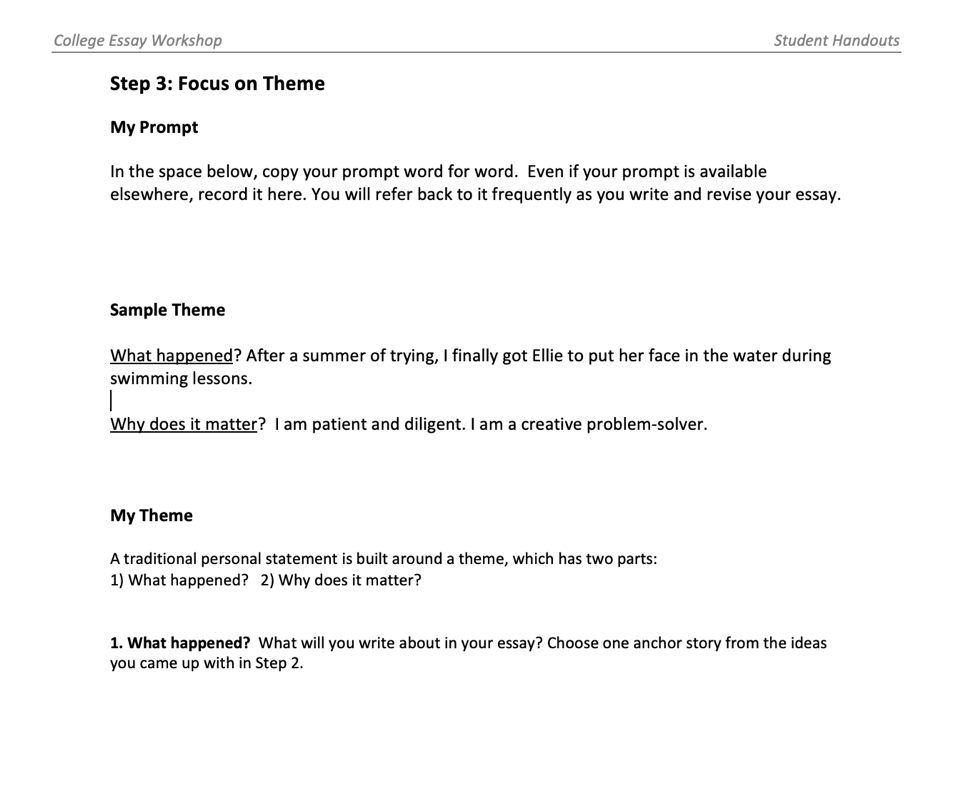 Step 3: Focus on Theme
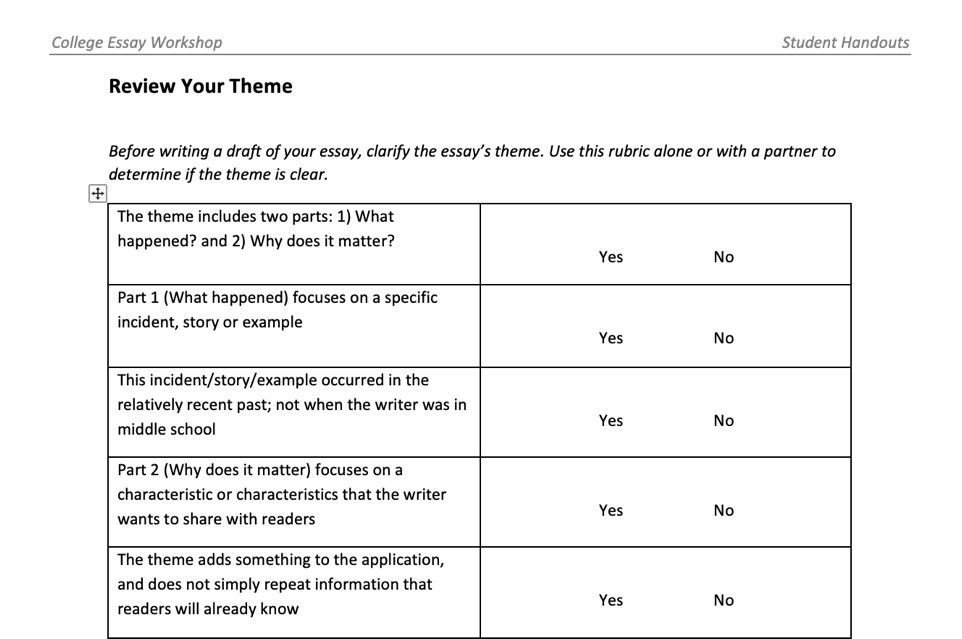 Review Your Theme
Just Write, Don’t Think Too Much
Like morning writing
Write freely
Focus on what happened
This is not a first draft
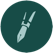 Step 4: Free Write for Details
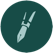 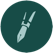 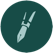 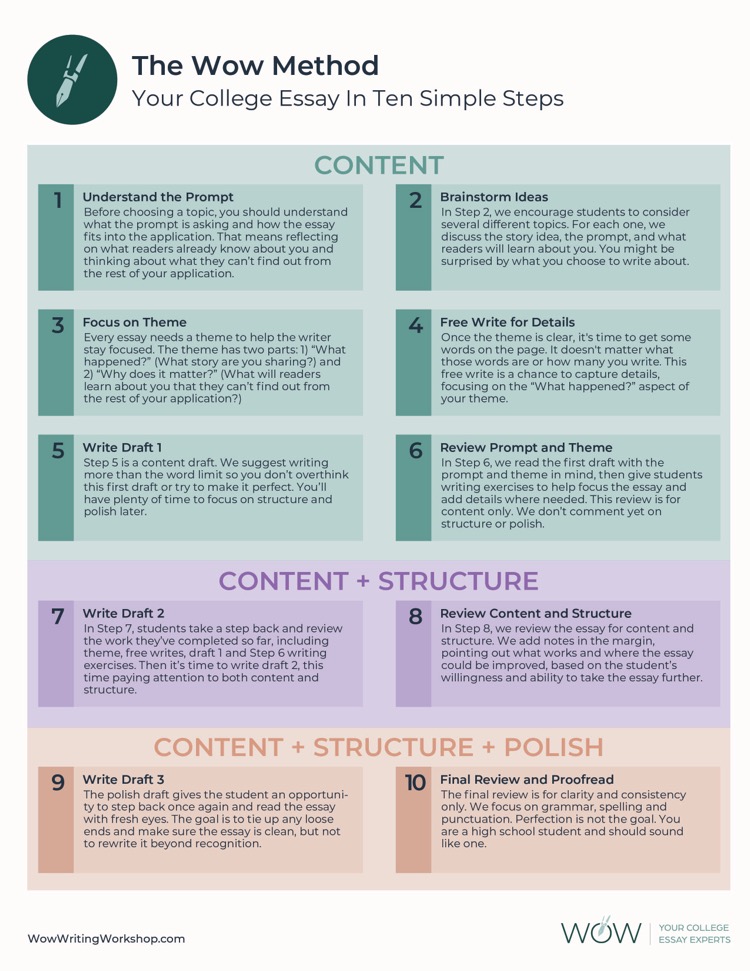 Your College EssayIn Ten Simple Steps